Chief Delivery Plan progress report on proposed key activities2022 - 2023
03/05/2023
Chief Constables Delivery plan progress slide 1
The Commissioners Police and Crime Plan has set five priorities for 2021-2025:
•	Keeping Neighbourhoods Safe,
•	Combat Serious Crime,
•	Support Victims and Protect the Vulnerable,
•	Increase Community Confidence in Policing,
•	Drive Sustainable Policing. 


This report provides concise progress updates on the proposed key activities under the 5 priorities set out in the Commissioners Police and Crime Plan through the forces work utilising the 11 priorities (below) in the Chief Constables delivery plan.


Improve public confidence
Violence Against Women & Girls
Reducing crime
Equality Diversity and Inclusion
Victims Services
Wellbeing
Crime Data Integrity
Operation Uplift
Technology & Innovation 
Sustainability
Covid-19 recovery
Chief Constables Delivery Plan Progress slide 2
Progress dashboard:
Keeping Neighbourhoods Safe
Priority 1
Keeping Neighbourhoods Safe slide 1
Keeping Neighbourhoods Safe slide 2
Keeping Neighbourhoods Safe slide 3
Combat Serious Crime
Priority 2
Combat Serious Crime slide 1
Combat Serious Crime slide 2
Combat Serious Crime slide 3
Support Victims and Protect the Vulnerable
Priority 3
Support Victims and Protect the Vulnerable slide 1
Support Victims and Protect the Vulnerable slide 2
Support Victims and Protect the Vulnerable slide 3
Increase Community Confidence in Policing
Priority 4
Increase Community Confidence in Policing slide 1
Increase Community Confidence in Policing slide 2
Increase Community Confidence in Policing slide 3
Increase Community Confidence in Policing slide 4
Drive Sustainable Policing
Priority 5
Drive Sustainable Policing slide 1
Drive Sustainable Policing slide 2
Drive Sustainable Policing slide 3
Next steps…
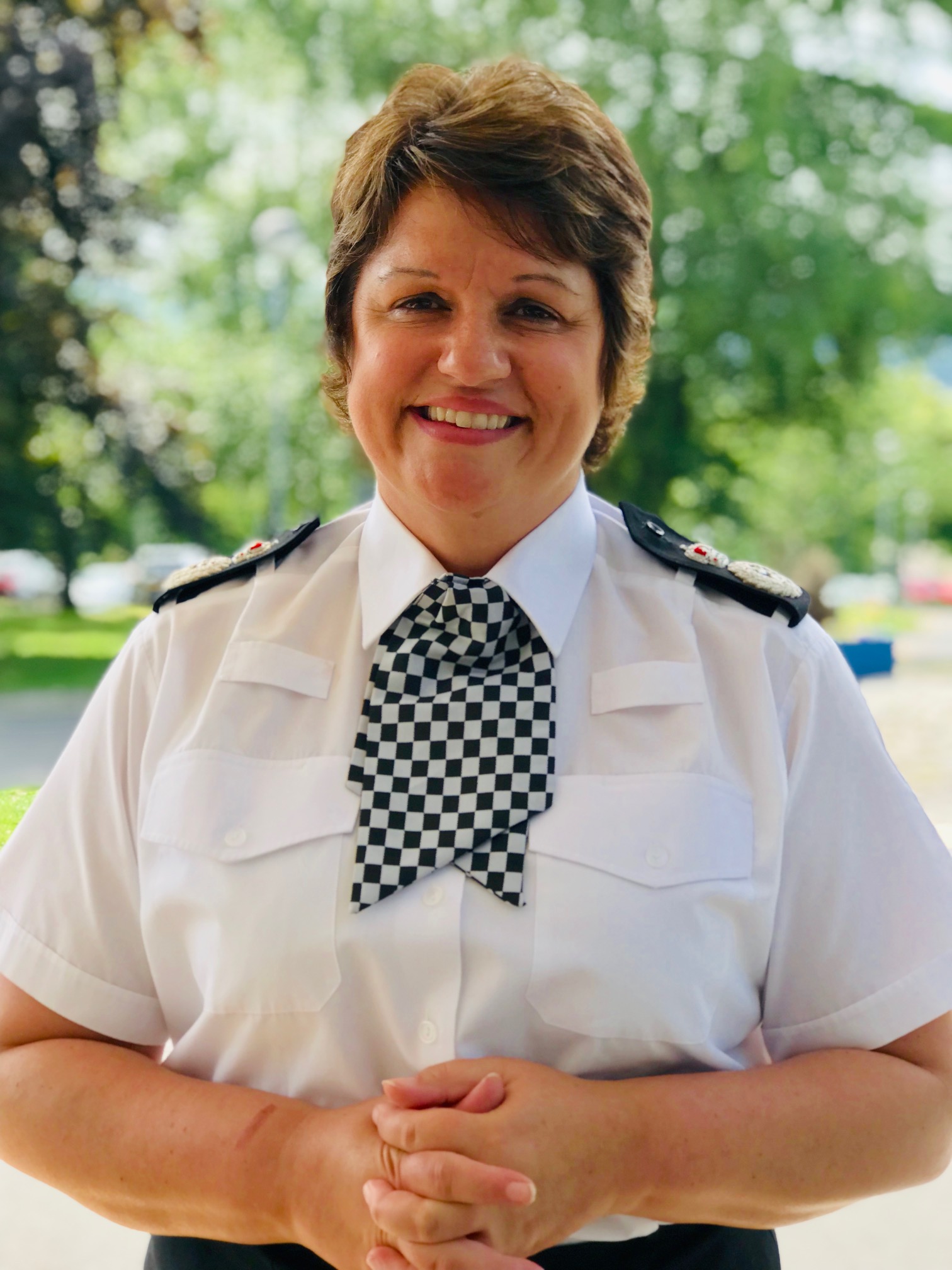 We will continue to review and progress the Chief Constables delivery plan,

We will look to enhance delivery of the plan by adding in new and emerging key activities highlighted in recent inspection feedback and feature in the national picture, that link to the Commissioner’s Police and Crime Plan five priorities,

We will continue to ensure that key strategic messages contained within these plans are shared with our staff so delivery is consistent, effective and efficient, 

We will track this through Force Improvement Governance.
Authorisation
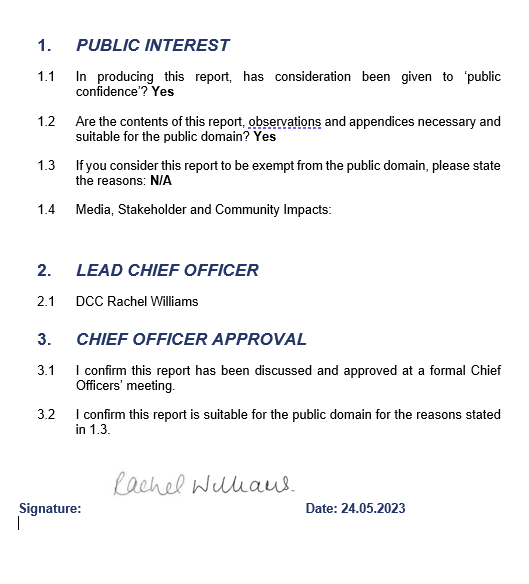